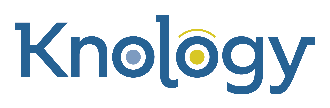 Thank you for taking the time to post your reflections on this comment board. We are excited to see what you have learned. <your library name> will be sharing your comments with the exhibit sponsors and evaluators. If you have questions about how they will use it, please contact Knology at TM4K@knology.org